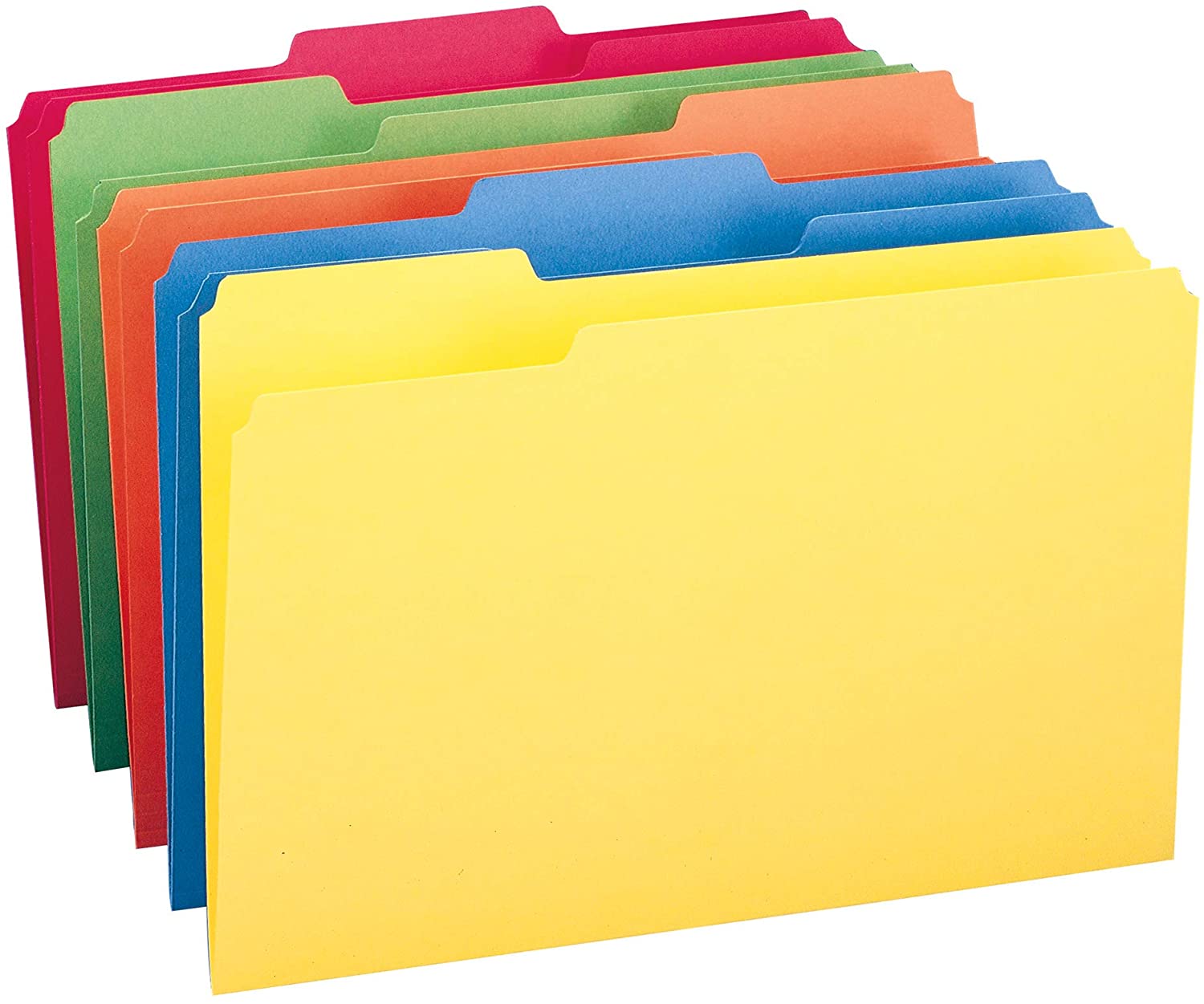 An Image Folder
How to put images into their own folder
Images in their own folder
Often we want to put all our images in one folder!  (To help organize files)
1) Create a folder called Images
This folder MUST be in the same place as your html file 



2) Move the image (e.g., puppy.jpg) into the Images folder.
3) Modify the src to tell the browser where to now find the image(s).
<img src = “Images/puppy.jpg” style = “width: 150px; height: 200 px;”,   alt = “an adorable puppy looking straight at you”>
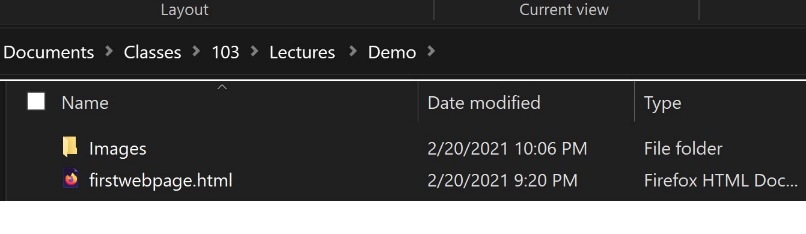 2-2
Browser and Images
src = “Images/puppy.jpg” 
tells the browser to look inside the Images folder for puppy.jpg.
BUT BEWARE:  the browser only starts looking where the html file is located on your computer.  
So if you have the Images folder anywhere other than where the html file is, the browser won’t find it.  
Your image won’t show up.
Anwhere other 
than here!
So if you have the Images folder anywhere other than where
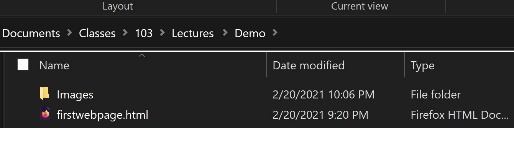 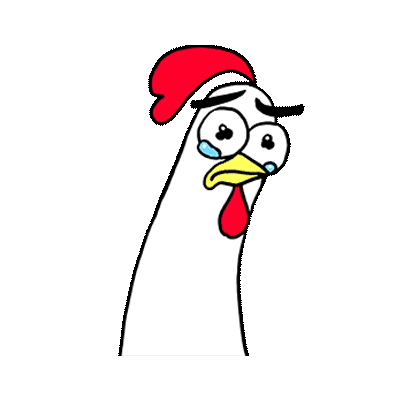 2-3
ALT Tag
You need the alt tag!!
Why?  
Anyone using a screenreader needs a description of the picture
Mostly people who are blind or low vision
Required by law (ADA, Americans with Disabilities Act)
Also, search engines use alt tags to tell what images are 
Helps them figure out how to classify the content of your page
Validator will yell at you if you don’t have an alt tag
And everyone knows you don’t want the validator yelling at you!
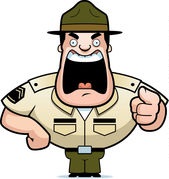 2-4
<img src = “puppy.jpg” style = “width: 150px; height: 200 px;”,   alt = “an adorable puppy looking straight at you”>
Include: 
src (the name of the pic)
width
height, and 
alt (description of the pic)
Images must either be in the same folder as your html file, or…
You can create an Images folder in the same folder as your html file
Then in the src, specify  src = “Images/pic.jpg”
MUST have an ALT tag description
For screenreaders, for search engines
Takeaways
2-5